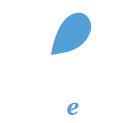 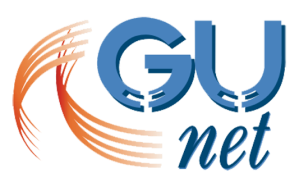 Ανάπτυξη ηλεκτρονικών μαθημάτων στην πλατφόρμα Open eClass
Εργαλεία Παρακολούθησης, Αξιολόγησης και Ανατροφοδότησης

Εργαλείο «Εργασίες»: Βαθμολόγηση εργασιών
Βαθμολόγηση εργασιών
Για να βαθμολογήσετε την εργασία ενός εκπαιδευόμενου, καταχωρίστε τον βαθμό της εργασίας στο πεδίο «Βαθμός».
Καταχώριση σχολίων (1/2)
Αν επιθυμείτε να καταχωρίσετε και κάποια σχόλια σχετικά με την εργασία ενός εκπαιδευόμενου, κάντε κλικ στο εικονίδιο επεξεργασίας.
Καταχώριση σχολίων (2/2)
Στη φόρμα που θα εμφανιστεί, συμπληρώστε τα σχόλιά σας. Επιλέξτε επίσης αν θέλετε ο εκπαιδευόμενος να ενημερωθεί μέσω email. Για να καταχωρισθεί η βαθμολογία και τα σχόλιά σας, κάντε κλικ στο κουμπί «Καταχώριση αλλαγών».
Σημείωμα Αναφοράς
Copyright Ακαδημαϊκό Διαδίκτυο – Gunet 2015. «Ανάπτυξη Ηλεκτρονικών Μαθημάτων στην Πλατφόρμα Open eClass. Εργαλεία Παρακολούθησης, Αξιολόγησης και Ανατροφοδότησης. Εργαλείο «Εργασίες»: Βαθμολόγηση Εργασιών. Έκδοση: 1.0. Αθήνα 2015. Διαθέσιμο από τη δικτυακή διεύθυνση: http://eclass.gunet.gr/courses/TELEGU497/ .
Σημείωμα Αδειοδότησης
Το παρόν υλικό διατίθεται με τους όρους της άδειας χρήσης Creative Commons Αναφορά, Μη Εμπορική Χρήση Παρόμοια Διανομή 4.0 [1] ή μεταγενέστερη, Διεθνής Έκδοση.   Εξαιρούνται τα αυτοτελή έργα τρίτων π.χ. φωτογραφίες, διαγράμματα κ.λ.π.,  τα οποία εμπεριέχονται σε αυτό και τα οποία αναφέρονται μαζί με τους όρους χρήσης τους στο «Σημείωμα Χρήσης Έργων Τρίτων».
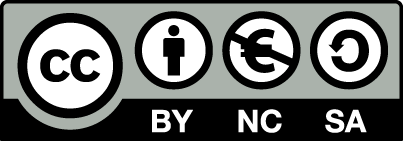 [1] http://creativecommons.org/licenses/by-nc-sa/4.0/ 

Ως Μη Εμπορική ορίζεται η χρήση:
που δεν περιλαμβάνει άμεσο ή έμμεσο οικονομικό όφελος από την χρήση του έργου, για το διανομέα του έργου και αδειοδόχο
που δεν περιλαμβάνει οικονομική συναλλαγή ως προϋπόθεση για τη χρήση ή πρόσβαση στο έργο
που δεν προσπορίζει στο διανομέα του έργου και αδειοδόχο έμμεσο οικονομικό όφελος (π.χ. διαφημίσεις) από την προβολή του έργου σε διαδικτυακό τόπο

Ο δικαιούχος μπορεί να παρέχει στον αδειοδόχο ξεχωριστή άδεια να χρησιμοποιεί το έργο για εμπορική χρήση, εφόσον αυτό του ζητηθεί.